附件 19.3
友善相處金句
1
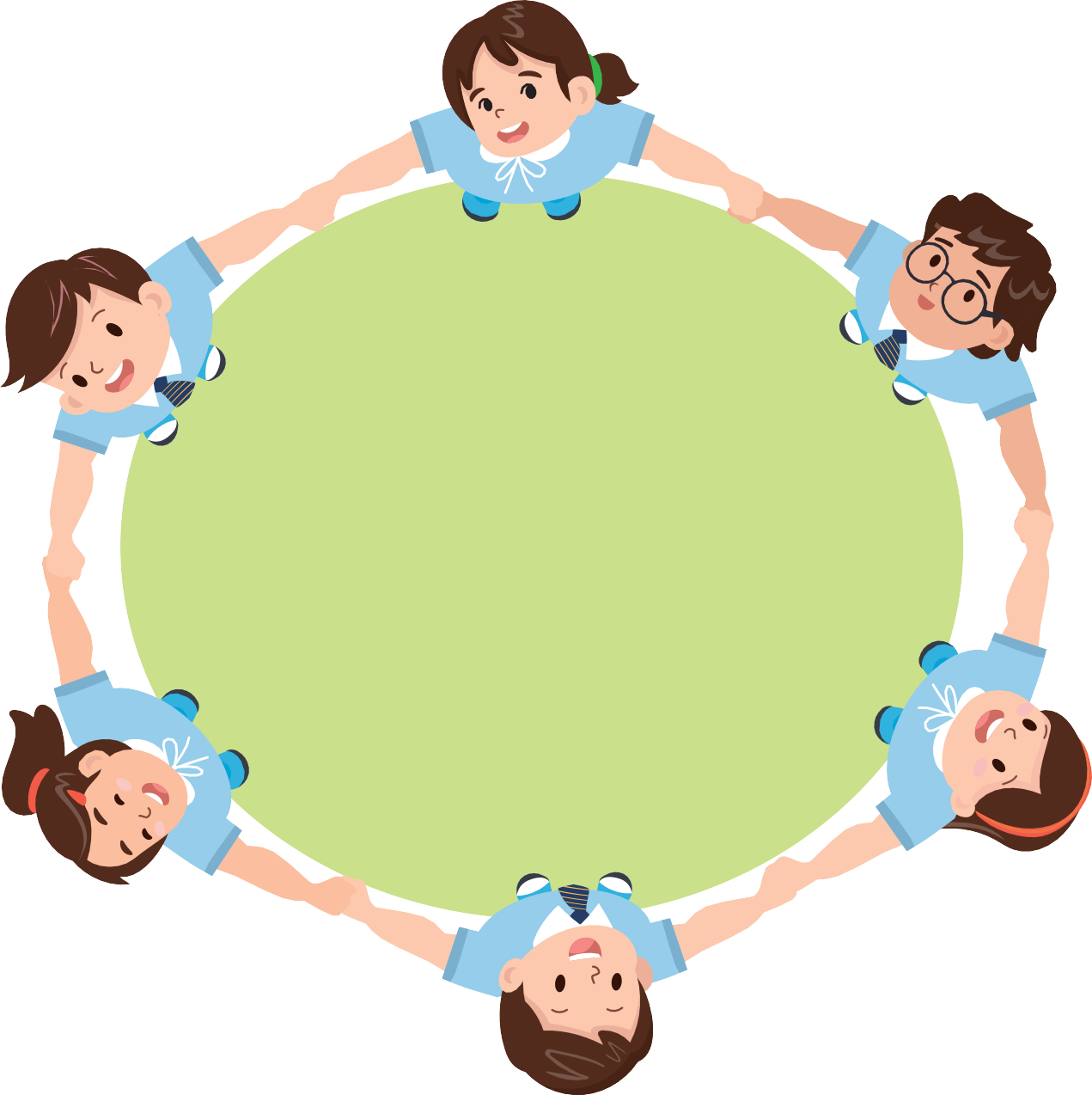 友愛同學有禮貌尊敬師長我做到互相分享說謝謝温和提醒齊做好
2